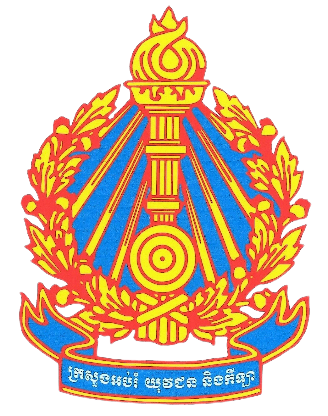 ក្រសួងអប់រំ យុវជន និងកីឡា
ប្រព័ន្ធការអភិវឌ្ឍវិជ្ជាជីវៈជាប្រចាំ CPD ក្របខ័ណ្ឌគន្លងអាជីពគ្រូបង្រៀន TCP និងកម្មវិធីទូរស័ព្ទដៃ ​HRCPD
រៀបចំដោយ៖
ការិយាល័យគ្រប់គ្រងការអភិវឌ្ឍវិជ្ជាជីវៈជាប្រចាំ (CPDMO)
ការអភិវឌ្ឍវិជ្ជាជីវៈជាប្រចាំ
Continuous Professional Development
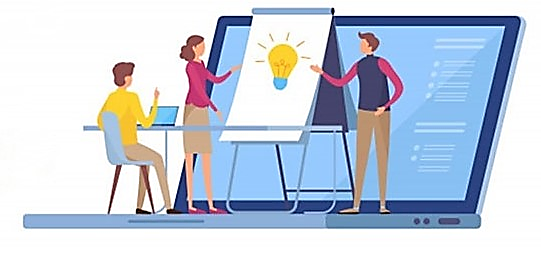 ការិយាល័យគ្រប់គ្រងការអភិវឌ្ឍវិជ្ជាជីវៈជាប្រចាំ
3
ប្រព័ន្ធការអភិវឌ្ឍវិជ្ជាជីវៈជាប្រចាំ
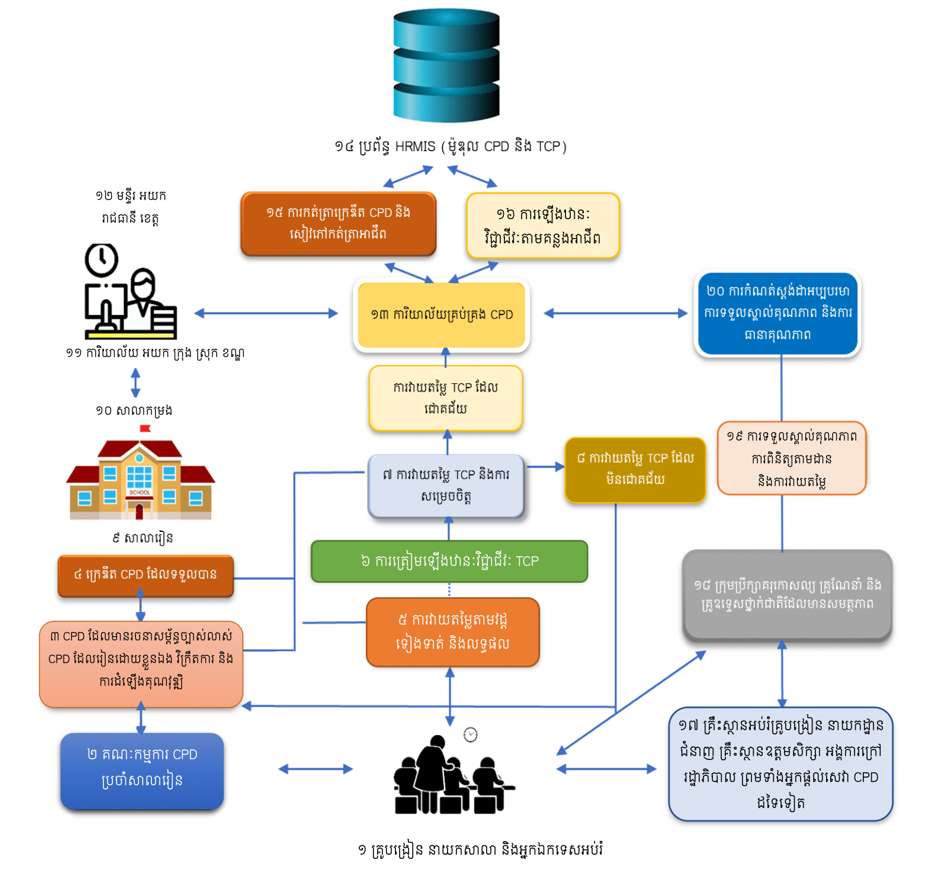 4
ប្រព័ន្ធការអភិវឌ្ឍវិជ្ជាជិវៈជាប្រចាំ
នៅក្នុងក្របខ័ណ្ឌ និងផែនការសកម្មភាពស្ដីពី អវប បានឱ្យនិយមន័យថា “អវប គឺជាការបណ្ដុះបណ្ដាលឯកទេស ការអប់រំក្នុងប្រព័ន្ធនិងក្រៅផ្លូវការ ឬការសិក្សាវិជ្ជាជីវៈកម្រិតខ្ពស់ជាច្រើនប្រភេទ ដែលមានគោលបំណងជួយឱ្យគ្រូបង្រៀន នាយកសាលារៀន និងអ្នកឯកទេសអប់រំបង្កើនចំណេះដឹង និងជំនាញប្រកបដោយប្រសិទ្ធភាព” (ទំព័រទី៧ សៀវភៅណែនាំស្ដីពី អវប)
អវប ធ្វើឡើង​តាមវិធី​ច្រើនយ៉ាងដូចជា សិក្ខាសាលា វគ្គបំប៉ន វគ្គបណ្ដុះបណ្ដាល សន្និសីទ ព្រឹត្តិការណ៍​ផ្សេងៗ កម្មវិធីសិក្សា​តាមប្រព័ន្ធអនឡាញ សហគមន៍សិក្សា​វិជ្ជាជីវៈ និងសកម្មភាព​ដែលរៀនដោយខ្លួនឯង ​រួមមានការ​អានអត្ថបទស្រាវជ្រាវ​វិជ្ជាជីវៈ ការ​សង្កេត​មើលការ​បំពេញការងាររបស់​សហការី ការ​ផ្ដល់ប្រឹក្សា​គរុកោសល្យ និងការ​បង្វឹក ការ​ស្រាវជ្រាវនៅក្នុងថ្នាក់រៀនឬការស្រាវជ្រាវ​ប្រតិបត្តិ ការ​ចូលរួម​នៅក្នុង​សន្និសីទឬសិក្ខាសាលា​ ករណីសិក្សា ការ​ធ្វើទស្សនកិច្ចសិក្សា​ជាដើម ដែលសកម្មភាពទាំងនេះមានគោលបំណងរួមក្នុងការធ្វើឱ្យប្រសើរឡើងនូវចំណេះដឹង សមត្ថភាពផ្ទាល់ខ្លួន និងវិជ្ជាជីវៈរបស់បុគ្គលិកអប់រំ។ល។
5
ប្រព័ន្ធ អវប នៃប្រទេសកម្ពុជា
ប្រព័ន្ធ អវប សម្រាប់អ្នកអប់រំកម្ពុជាត្រូវបានរចនាឡើងដើម្បីរួមបញ្ចូលគ្រូបង្រៀន នាយកសាលា និងអ្នកឯកទេសអប់រំទាំងអស់ ក៏ដូចជាអ្នកអប់រំគ្រូបង្រៀន។ ប្រព័ន្ធនេះរំពឹងថា ក្នុង     រយៈពេលវែង អ្នកអប់រំនៅគ្រប់កម្រិត (មត្តេយ្យសិក្សា បឋមសិក្សា មធ្យមសិក្សាបឋមភូមិ និងមធ្យមសិក្សាទុតិយភូមិ ការអប់រំបណ្តុះបណ្តាលបច្ចេកទេស និងវិជ្ជាជីវៈ ការអប់រំគ្រូបង្រៀន ការអប់រំកម្រិតឧត្តមសិក្សា) នឹងទទួលបានប្រយោជន៍ពីប្រព័ន្ធ អវប។  ប្រព័ន្ធ អវប បន្ស៊ីគ្នានឹងគន្លងអាជីពគ្រូបង្រៀន។ ទោះបីជាមានតែគ្រូក្របខ័ណ្ឌប៉ុណ្ណោះដែលមានលក្ខណៈសម្បត្តិក្នុងការអភិវឌ្ឍខ្លួនក្នុងគន្លងអាជីពគ្រូបង្រៀន វាជាការសំខាន់ដែលគ្រូបង្រៀនគ្រប់រូប រួមទាំងគ្រូជាប់កិច្ចសន្យា ត្រូវទាញប្រយោជន៍ពីឱកាសនេះដើម្បីបង្កើនជំនាញ និងចំណេះដឹងរបស់ពួកគេ និងទាញប្រយោជន៍ពីលទ្ធភាពនៃការដំឡើងឋានៈវិជ្ជាជីវៈ។
6
ប្រព័ន្ធ អវប នៃប្រទេសកម្ពុជា
ក្នុងអំឡុងនៃការសាកល្បងប្រព័ន្ធ អវប នៅឆ្នាំ ២០២១-២០២២ វាបង្ហាញច្បាស់ថា ប្រព័ន្ធនេះផ្តល់ប្រយោជន៍ និងការលើកទឹកចិត្តដល់គ្រូកិច្ចសន្យាក្នុងការចូលរួមក្នុងការសិក្សាវិជ្ជាជីវៈដែលបានផ្តល់ជូន។ មានការបង្កើតប្រព័ន្ធមួយដើម្បីអាចឱ្យពួកគេបង្កើតគណនី HRMIS និងទទួលបានក្រេឌីត អវប សម្រាប់ការចូលរួមដោយជោគជ័យក្នុងសកម្មភាព អវប។ ក្រេឌីតទាំងនេះត្រូវបានរក្សាទុកក្នុងគណនី HRMIS របស់ពួកគេ រហូតដល់ពេលពួកគេក្លាយជាគ្រូក្របខ័ណ្ឌ ជាពេលដែលក្រេឌីត អវប នឹងត្រូវបានដាក់ឱ្យ “ដំណើរការ” និងផ្តល់ជូនគ្រូទាំងនោះ សម្រាប់ការដំឡើងគុណវុឌ្ឍិ ឬវឌ្ឍនភាពក្នុងគន្លងអាជីពគ្រូបង្រៀន។ ការទទួលបានក្រេឌីត អវប នឹងអាចឱ្យគ្រូកិច្ចសន្យាបង្ហាញពីការចូលរួម និងជំនាញរបស់ពួកគេដល់អ្នកដែលអាចក្លាយជាអ្នកជ្រើសរើសគ្រូបង្រៀន ដូចជា មន្ទីរអយក រាជធានី ខេត្ត នៅពេលដែលក្រេឌីតទាំងនោះត្រូវបានពិចារណាសម្រាប់ការបន្តកិច្ចសន្យាបង្រៀនរបស់ពួកគេ។
7
រចនាសម្ព័ន្ធភាគីពាក់ព័ន្ធ
ទំនួលខុសត្រូវ និងភារកិច្ចភាគីពាក់ព័ន្ធ (ទំព័រទី២៣ - ២៧ សៀវភៅណែនាំស្ដីពី អវប)
8
ប្រព័ន្ធ អវប នៃប្រទេសកម្ពុជា
អវប គួរតែ:
ធ្វើឡើងជាប្រចាំ
ធ្វើស្វ័យភាព និងគ្រប់គ្រងការសិក្សាដោយខ្លួនឯង
អនុវត្តផ្អែកតាមតម្រូវការ និងស្ថានភាពអភិវឌ្ឍន៍បច្ចុប្បន្នរបស់បុគ្គលម្នាក់ៗ 
កំណត់ពីលទ្ធផលការរៀនសូត្រ និងអភិវឌ្ឍវិជ្ជាជីវៈឱ្យបានច្បាស់លាស់ ដើម្បីបំពេញទៅតាមតម្រូវការរបស់បុគ្គល និងអង្គភាព
វាយតម្លៃលទ្ធផលសិក្សាដោយផ្អែកលើសកម្មភាព និងភស្តុតាងជាក់លាក់  
ចាត់ទុកថាជាផ្នែកមួយដ៏សំខាន់នៃវិជ្ជាជីវៈ និងជីវិតផ្ទាល់ខ្លួន មិនមែនត្រឹមតែជាសកម្មភាពបន្ថែម ដែលធ្វើក៏បាន មិនធ្វើក៏បាននោះឡើយ (Marchington និង Wilkinson, 2009: 377)។
9
ប្រព័ន្ធការអភិវឌ្ឍវិជ្ជាជីវៈជាប្រចាំ
សង្គតិភាពនៃប្រព័ន្ធ     ក្រេឌីត     អវប
ការបញ្ចប់សកម្មភាព អវប
លក្ខណៈវិនិច្ឆ័យដើម្បីធានាគុណភាព
ការ
អនុវត្តប្រព័ន្ធ 
អវប
- អវប មានរចនា
  សម្ព័ន្ធច្បាស់លាស់ 
  (២០២១ -  
  ២០២៥)

- អវប ដែលរៀន 
  ដោយខ្លួនឯង នឹង 
  ចាប់ពីឆ្នាំ ២០២៦
ប្រព័ន្ធក្រេឌីតការអប់រំគ្រូបង្រៀន 

ប្រព័ន្ធដំឡើងគុណវុឌ្ឍិគ្រូបង្រៀន 

ប្រព័ន្ធអប់រំ
    អាស៊ានដទៃទៀត
ស្តង់ដាវិជ្ជាជីវៈគ្រូបង្រៀន 

ស្តង់ដានាយកសាលា 

ស្តង់ដាសមត្ថភាពនាយកសាលាគរុកោសល្យ
ត្រូវបង្ហាញការ
     សម្រេចបាននូវ 
    លទ្ធផលរំពឹងទុក
 

ភស្តុតាងបញ្ជាក់ពីផលជះក្នុងការអនុវត្តចំណេះដឹង និងបំណិនថ្មីក្នុងការអនុវត្តការងារ
ប្រព័ន្ធក្រេឌីត អវប
11
ឧទាហរណ៍
ការបណ្ដុះបណ្ដាលជួបមុខផ្ទាល់ ៦០ ម៉ោង + “ការអនុវត្តឆ្លុះបញ្ចាំង” ១២០ ម៉ោង ក្នុងអំឡុងពេលបង្រៀន និងសកម្មភាពដែលធ្វើដោយខ្លួនឯង រួមទាំងការសរសររបាយការណ៍៖ ទទួលបាន ៤ ក្រេឌីត CPD  
លក្ខណៈវិនិច្ឆ័យវាយតម្លៃ៖ 
១៥% សម្រាប់វត្តមាន និងការគោរពពេលវេលា (ផ្ដល់ដោយគ្រូឧទ្ទេសសិក្ខាសាលា)
២៥% សម្រាប់ការឡើងបង្រៀនក្នុងសិក្ខាសាលា (ផ្ដល់ដោយគ្រូឧទ្ទេសតាមសូចនាករបានកំណត់ទុកមុន)
១០% សម្រាប់ការរៀបចំឯកសារបង្រៀននៅក្នុងសិក្ខាសាលា (ផ្ដល់ដោយគ្រូឧទ្ទេស)
២០% សម្រាប់ការសរសេរអត្ថបទខ្លី (មួយទំព័រ) ឆ្លុះបញ្ជាំងពីខ្លឹមសាររបស់សិក្ខាសាលា (វាយតម្លៃដោយគ្រូឧទ្ទេស)
៣០% សម្រាប់ការយកខ្លឹមសារសិក្ខាសាលាទៅអនុវត្តក្នុងការបង្រៀនផ្ទាល់ + របាយការណ៍ស្ដីពីការអនុវត្ត (វាយតម្លៃដោយគ្រូប្រឹក្សាគរុកោសល្យនៅតាមសាលា)
12
ការប្រើប្រាស់ក្រេឌីត CPD
ដើម្បីដំឡើងគុណវុឌ្ឍិទៅកម្រិតបរិញ្ញាបត្រវិជ្ជាជីវៈអប់រំ គ្រូដែលបំពេញតាមលក្ខខណ្ឌខាងក្រោមត្រូវរៀន ឬបណ្តុះបណ្តាលបន្ថែម ៦០ ក្រេឌីតទៀតតាមមុខវិជ្ជាកំណត់ក្នុងប្រកាស ១៨៧០។




គ្រូអាចសន្សំក្រេឌីត CPD ដើម្បីផ្ទេរក្រេឌីត ហើយចំណាយពេលខ្លីជាងមុនក្នុងការដំឡើងគុណវុឌ្ឍិរបស់គាត់។ ការផ្ទេរក្រេឌីតត្រូវគោរពតាមការសម្រេចរបស់គ្រឹះស្ថានអប់រំគ្រូបង្រៀនដែលអនុវត្តកម្មវិធីដំឡើងគុណវុឌ្ឍិដោយផ្អែកតាមប្រព័ន្ធក្រេឌីតនៃគណៈកម្មាធិការទទួលស្គាល់គុណភាពអប់រំនៃកម្ពុជា ប្រកាស ១៨៧០ និងប្រព័ន្ធក្រេឌីត CPD។
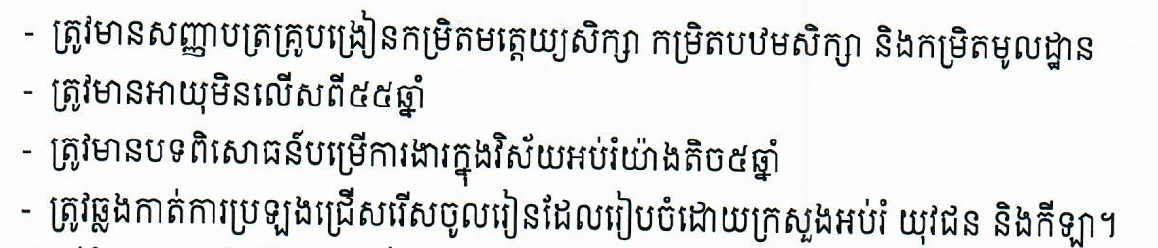 13
អវប ដែលមានរចនាសម្ព័ន្ធច្បាស់លាស់
អវប មានរចនាសម្ព័ន្ធច្បាស់លាស់ ជាសកម្មភាព ដែលផ្តល់ដោយអ្នកផ្ដល់សេវាមានការទទួលស្គាល់គុណភាព ហើយមានការកំណត់ច្បាស់លាស់នូវសកម្មភាពបណ្តុះបណ្តាលជួបផ្ទាល់។ សកម្មភាពដែលជួបផ្ទាល់អាចធ្វើឡើងជាទម្រង់សិក្ខាសាលា វគ្គបណ្ដុះបណ្ដាល វគ្គបំប៉ន សកម្មភាពស្រាវជ្រាវជាក្រុម ឬសកម្មភាពដទៃទៀត។ 
អវប ជាដំណើរការដែលសកម្ម ដូច្នេះអ្នកសិក្សាត្រូវមានតួនាទីសំខាន់ និងម្ចាស់ការក្នុងការអភិវឌ្ឍសមត្ថភាពរបស់ខ្លូន។ អវប មានរចនាសម្ព័ន្ធច្បាស់លាស់ ក៏តម្រូវឱ្យមានការធ្វើស្វ័យសិក្សា ៖ អ្នកសិក្សាចូលរួមសកម្មភាពជួបផ្ទាល់មួយម៉ោង ត្រូវធ្វើស្វ័យសិក្សាយ៉ាងហោចណាស់ ២ ម៉ោងបន្ថែម។ ដើម្បីទទួលបានក្រេឌីត អវប តម្រូវឱ្យគ្រូបង្រៀន ឬនាយកសាលាបង្ហាញថា ពិតជាបានចូលរួមនៅក្នុងដំណើរការ  អវប ពិតប្រាកដមែន។ អ្នកចូលរួម អវប ត្រូវបញ្ជាក់ពីភស្តុតាងថាពិតជាបានយកមេរៀនដែលទទួលបាន ទៅប្រើប្រាស់នៅក្នុងការអនុវត្តវិជ្ជាជីវៈរបស់ខ្លួន ដើម្បីឆ្លុះបញ្ចាំងពីទំនាក់ទំនងរវាងទ្រឹស្ដី និងការអនុវត្ត និងរបៀបដែលពួកគេអាចផ្អែកលើការសិក្សាវិជ្ជាជីវៈដើម្បីកែលម្អការបង្រៀនរបស់ពួកគេ។
14
ប្រព័ន្ធ អវប ដែលមានរចនាសម្ព័ន្ធច្បាស់លាស់
15
ដំណើរការការអភិវឌ្ឍវិជ្ជាជីវៈជាប្រចាំ
16
ហេតុអ្វីត្រូវការប្រព័ន្ធ អវប?
ស្គេន ដើម្បីឆ្លើយសំណួរ
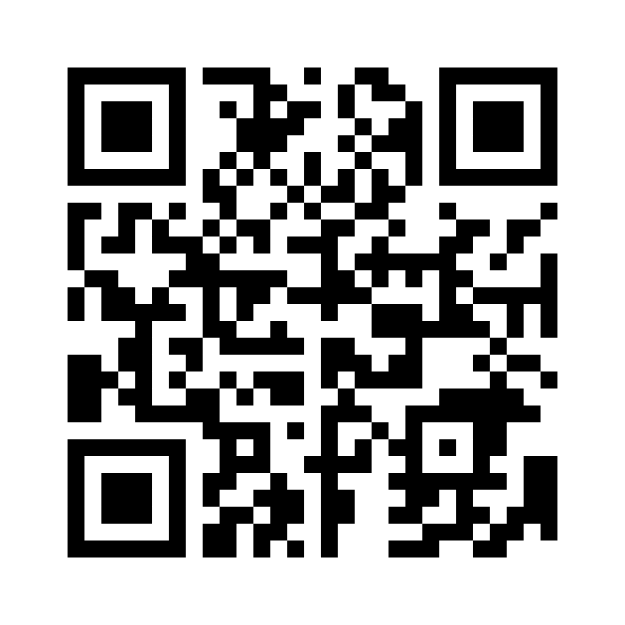 ចម្លើយ
ឋានៈសង្គម
ការទាក់ទាញ និងការជ្រើសរើសគ្រូបង្រៀន
គុណភាពការរៀន និងបង្រៀន
ការលើកទឹកចិត្ត
ឋានៈវិជ្ជាជីវៈ
គុណភាពការអភិវឌ្ឍសមត្ថភាព
វឌ្ឍនភាពអាជីព
បំណិនសតវត្សរ៍ទី២១
ការរក្សាទុកគ្រូបង្រៀន
គុណភាពវិក្រឹតការ
ការបង្រៀនជាអាជីព
ការសិក្សាពេញមួយជីវិត
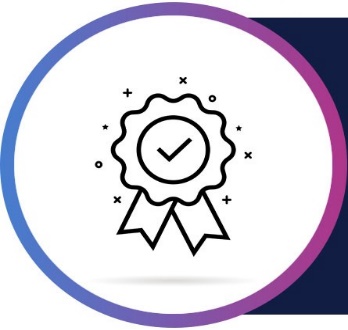 ការទទួលស្គាល់គុណភាព
១ -អ្នកផ្ដល់សេវា
២-វគ្គបណ្ដុះបណ្ដាល
ការទទួលស្គាល់គុណភាព
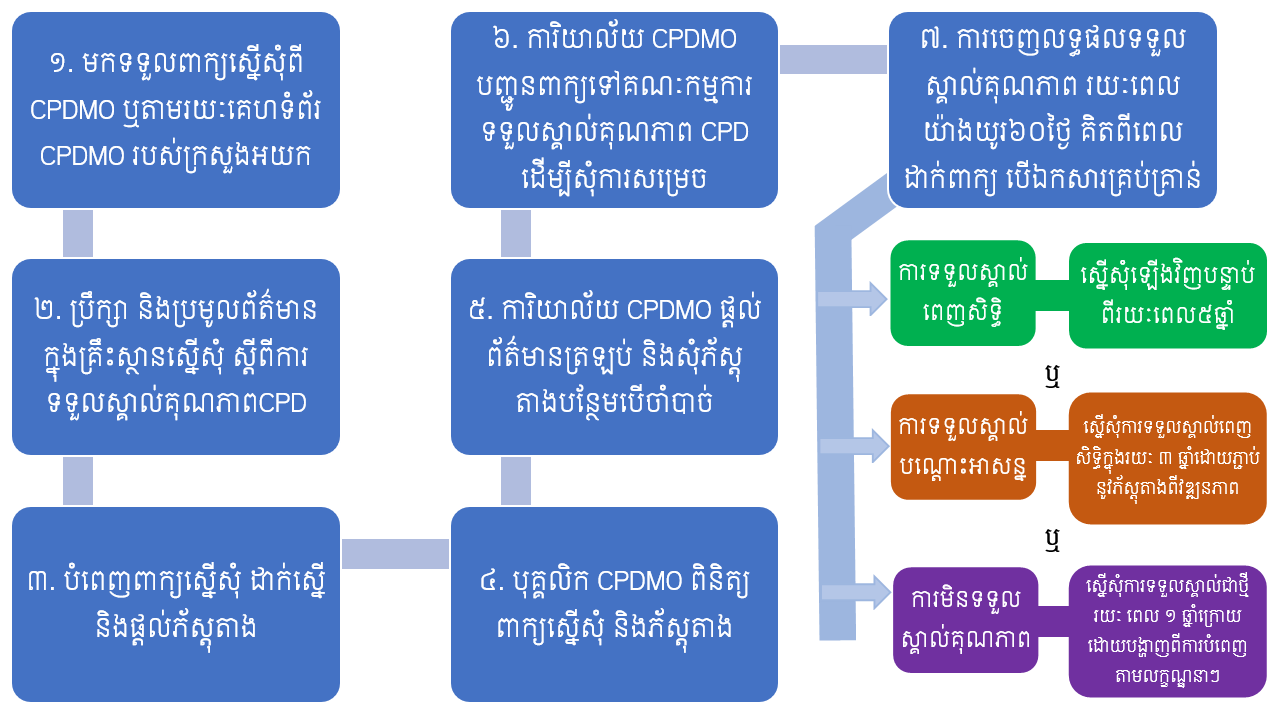 ការទទួលស្គាល់គុណភាព
អង្គភាពដែលបានទទួលស្គាល់គុណភាពផ្ដល់សេវា អវប
វិទ្យាស្ថានជាតិអប់រំ
វិទ្យាស្ថានគរុកោសល្យរាជធានីភ្នំពេញ
វិទ្យាស្ថានគរុកោសល្យបាត់ដំបង
វិទ្យាល័យ ព្រះស៊ីសុវត្ថិ (សាលារៀនជំនាន់ថ្មី)
អង្គភាពដែលបានទទួលស្គាល់គុណភាពវគ្គ អវប
នាយកដ្ឋានសំណង់
នាយកដ្ឋានបឋមសិក្សា
នាយកដ្ឋានគោលនយោបាយ
នាយកដ្ឋានបណ្ដុះបណ្ដាល និងវិក្រឹតការ
នាយកដ្ឋានបុគ្គលិក ជាមួយ The Asia-Foundation 
នាយកដ្ឋានបណ្ដុះបណ្ដាល និងវិក្រឹតការ ជាមួយ VVOB (Blended)
នាយកដ្ឋានបច្ចេកវិទ្យាព័ត៌មាន (Blended)
វគ្គបណ្ដុះបណ្ដាលដែលបានទទួលស្គាល់គុណភាព
វគ្គបណ្ដុះបណ្ដាលដែលបានទទួលស្គាល់គុណភាព
វគ្គបណ្ដុះបណ្ដាល ការអភិវឌ្ឍភាពជាអ្នកដឹកនាំ
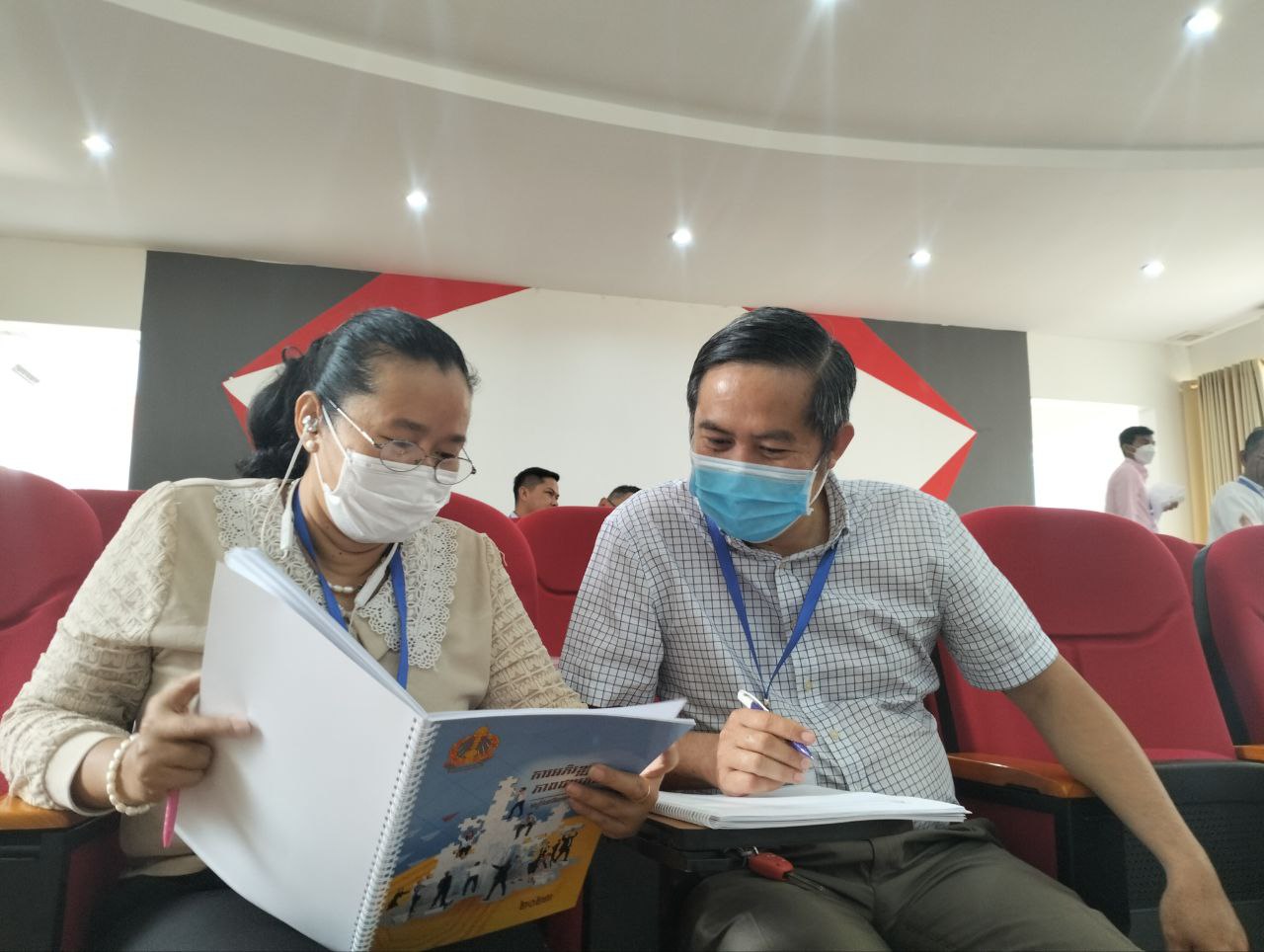 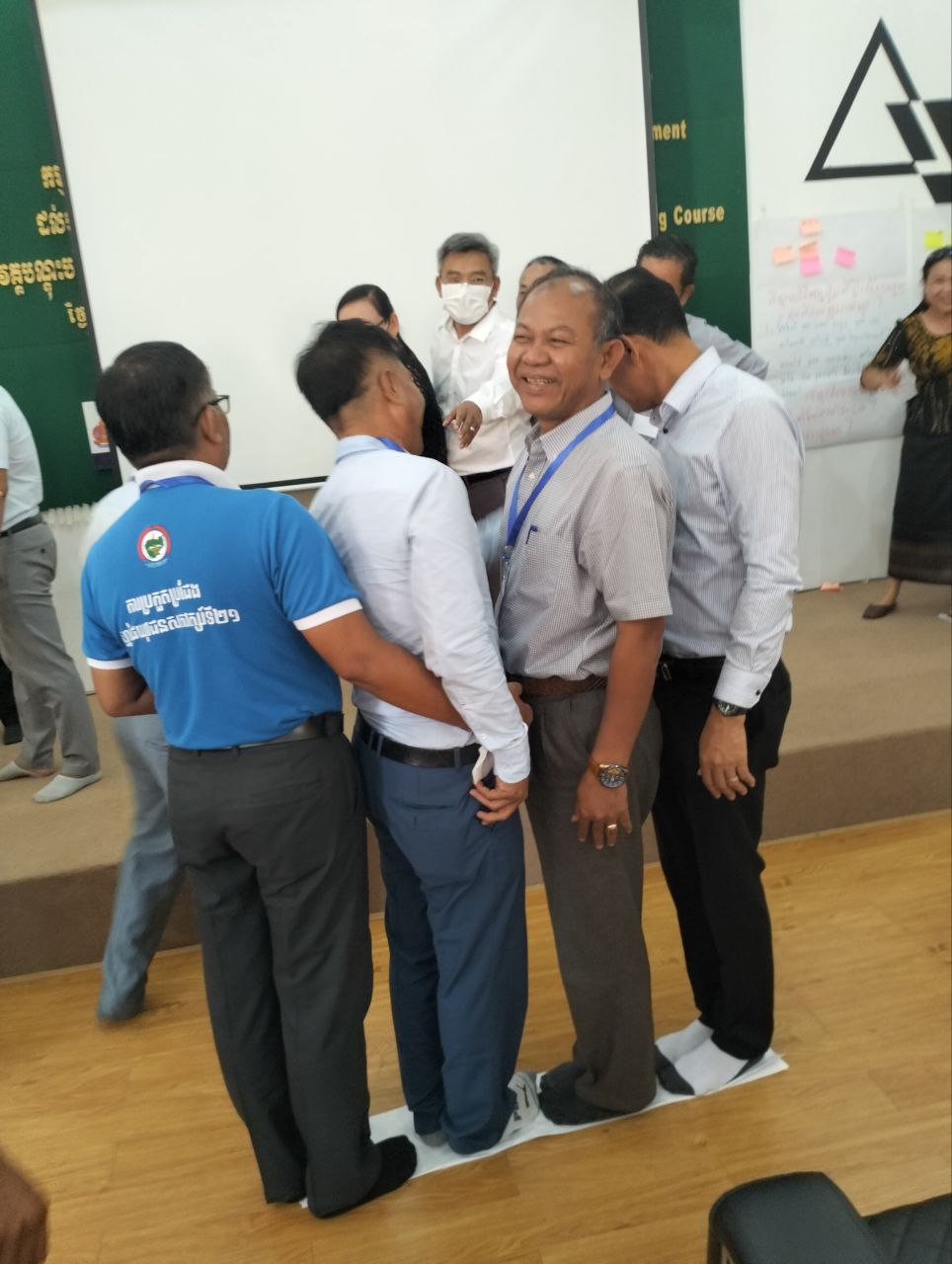 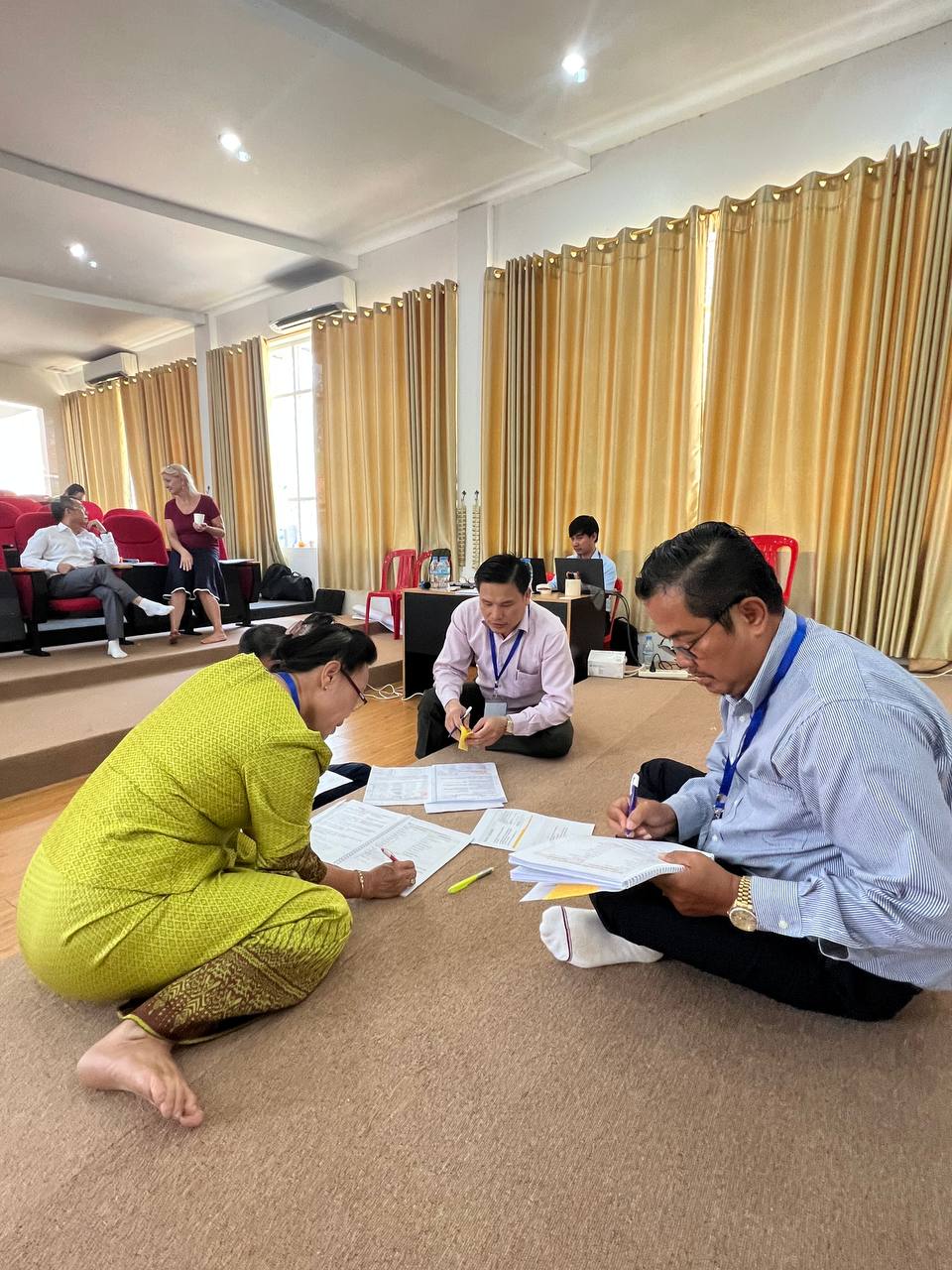 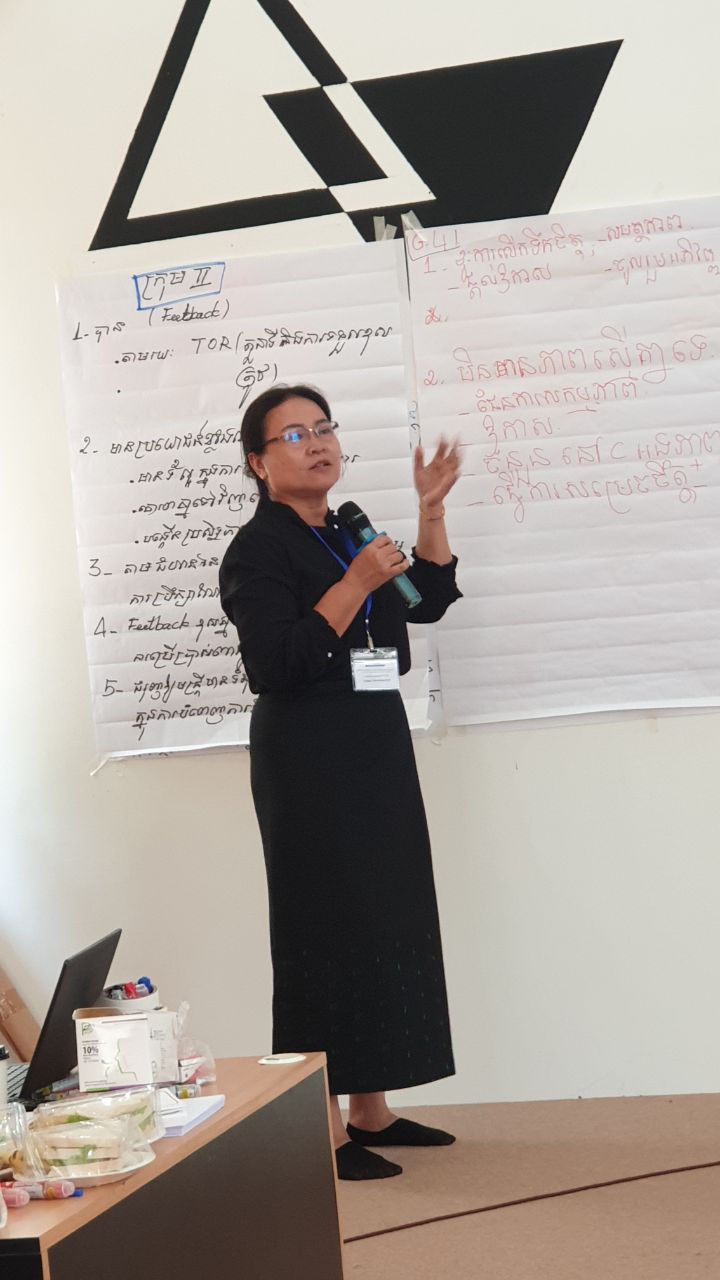 វគ្គបណ្ដុះបណ្ដាល ការអភិវឌ្ឍភាពជាអ្នកដឹកនាំ
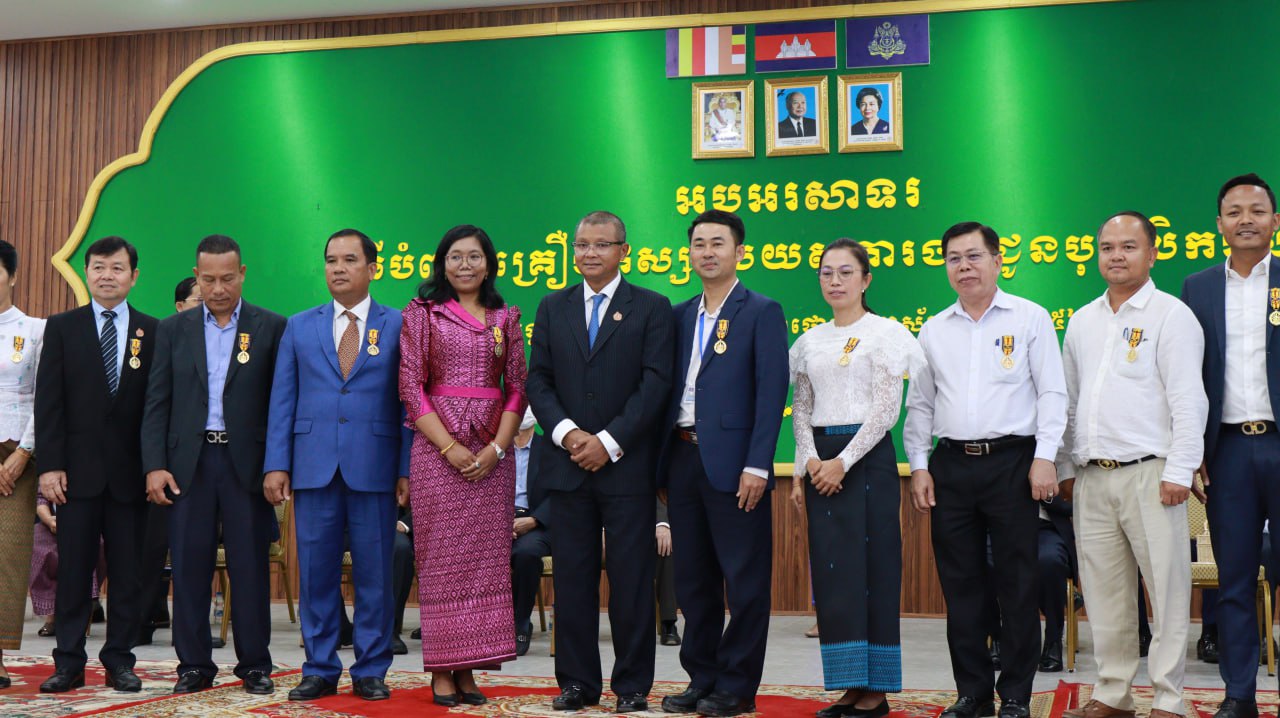 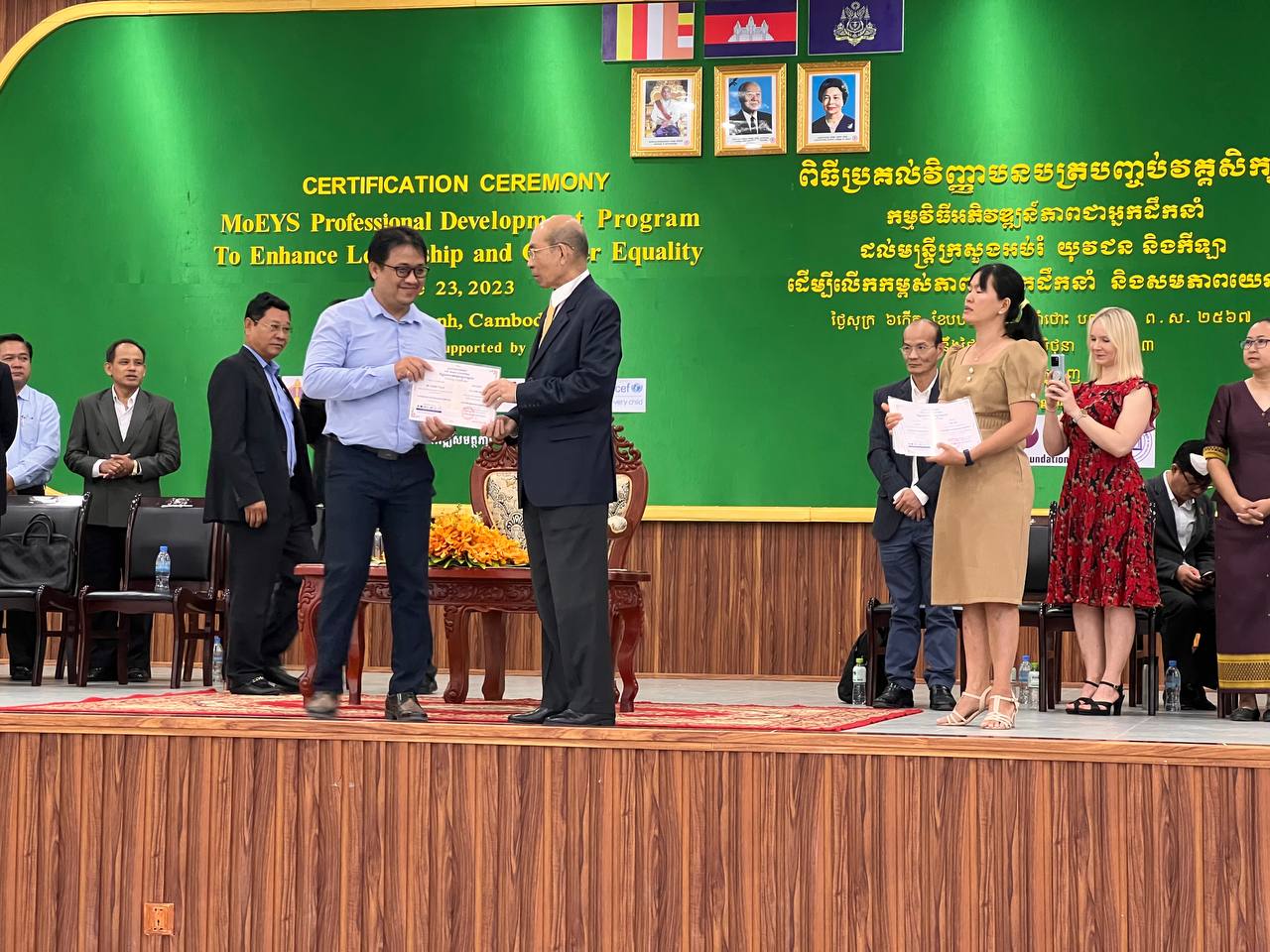 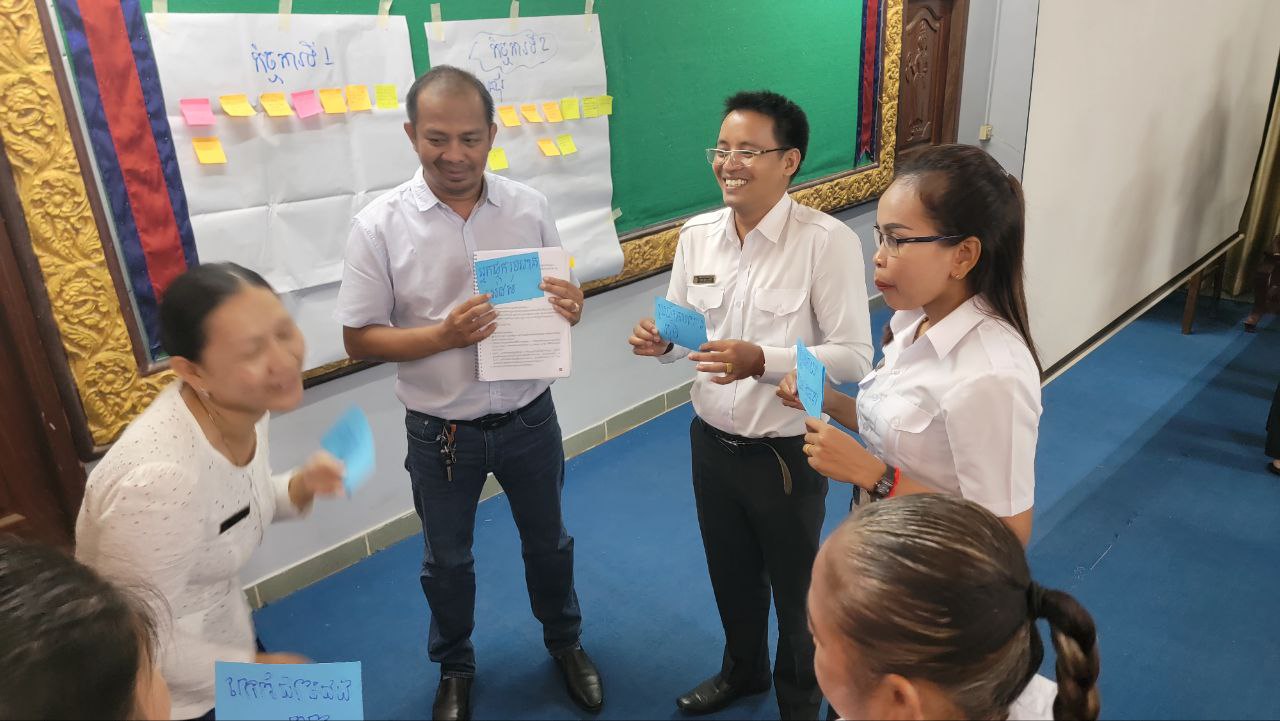 វគ្គ សរសេររបាយការណ៍ជាភាសាអង់គ្លេស
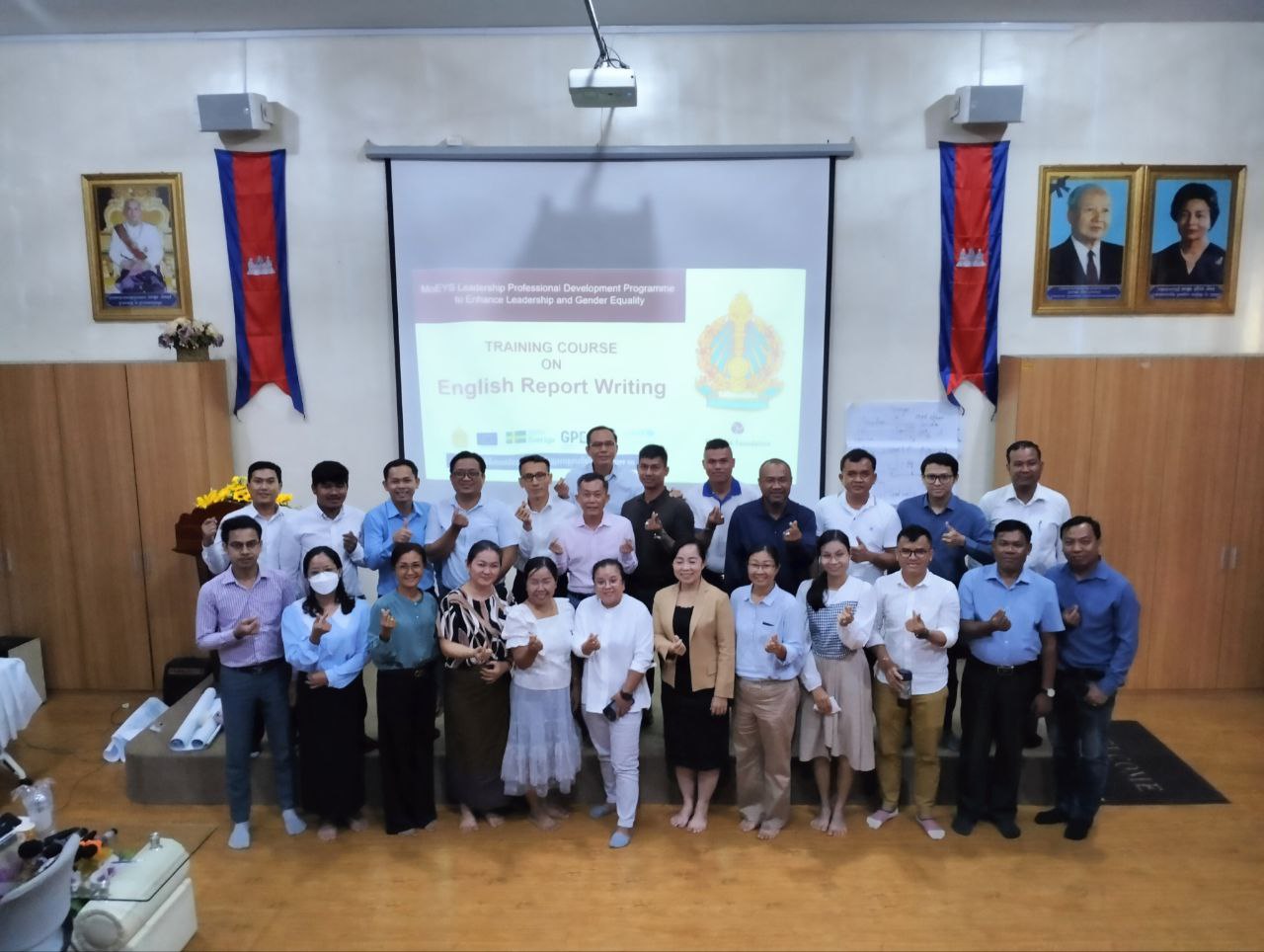 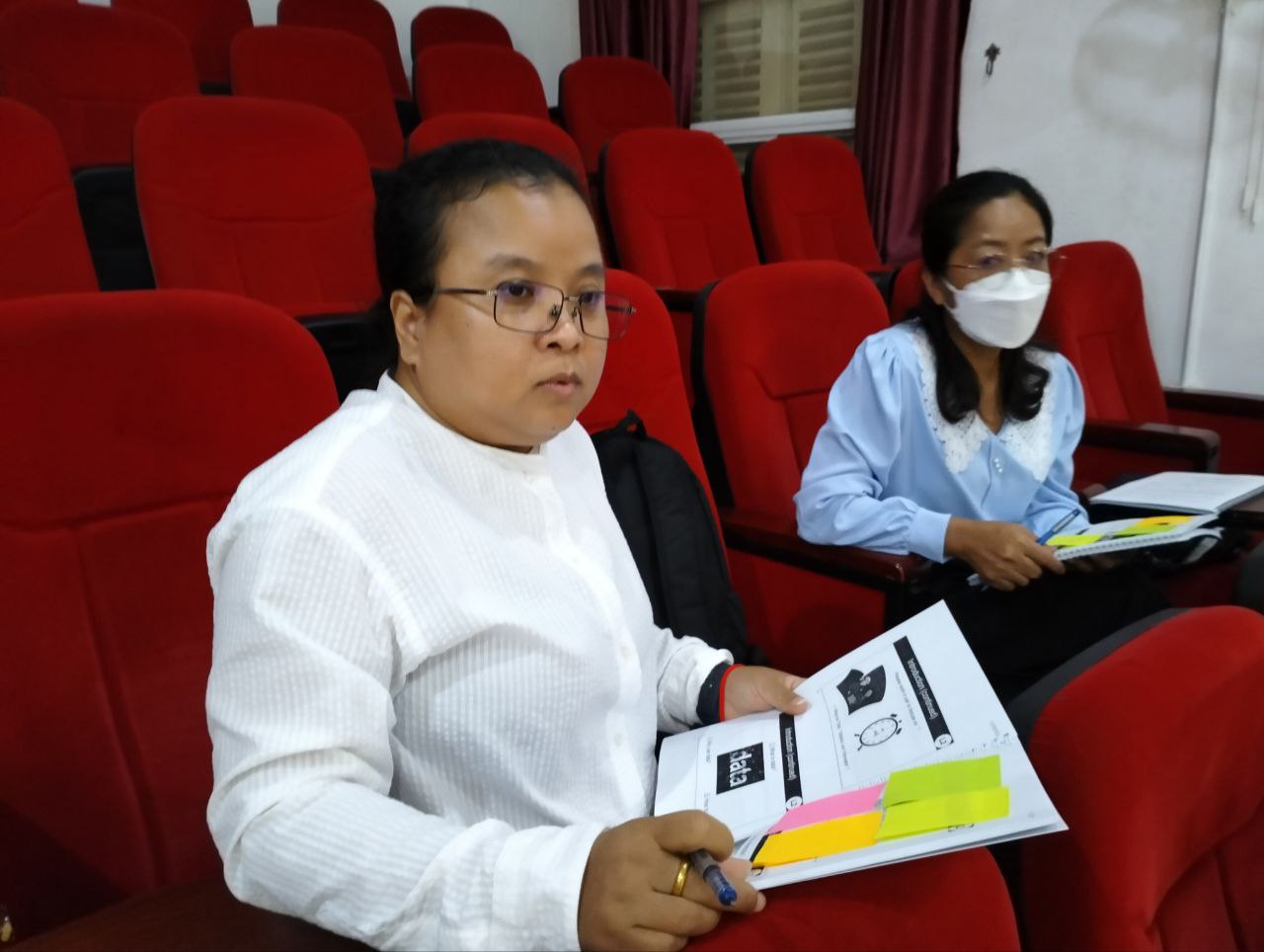 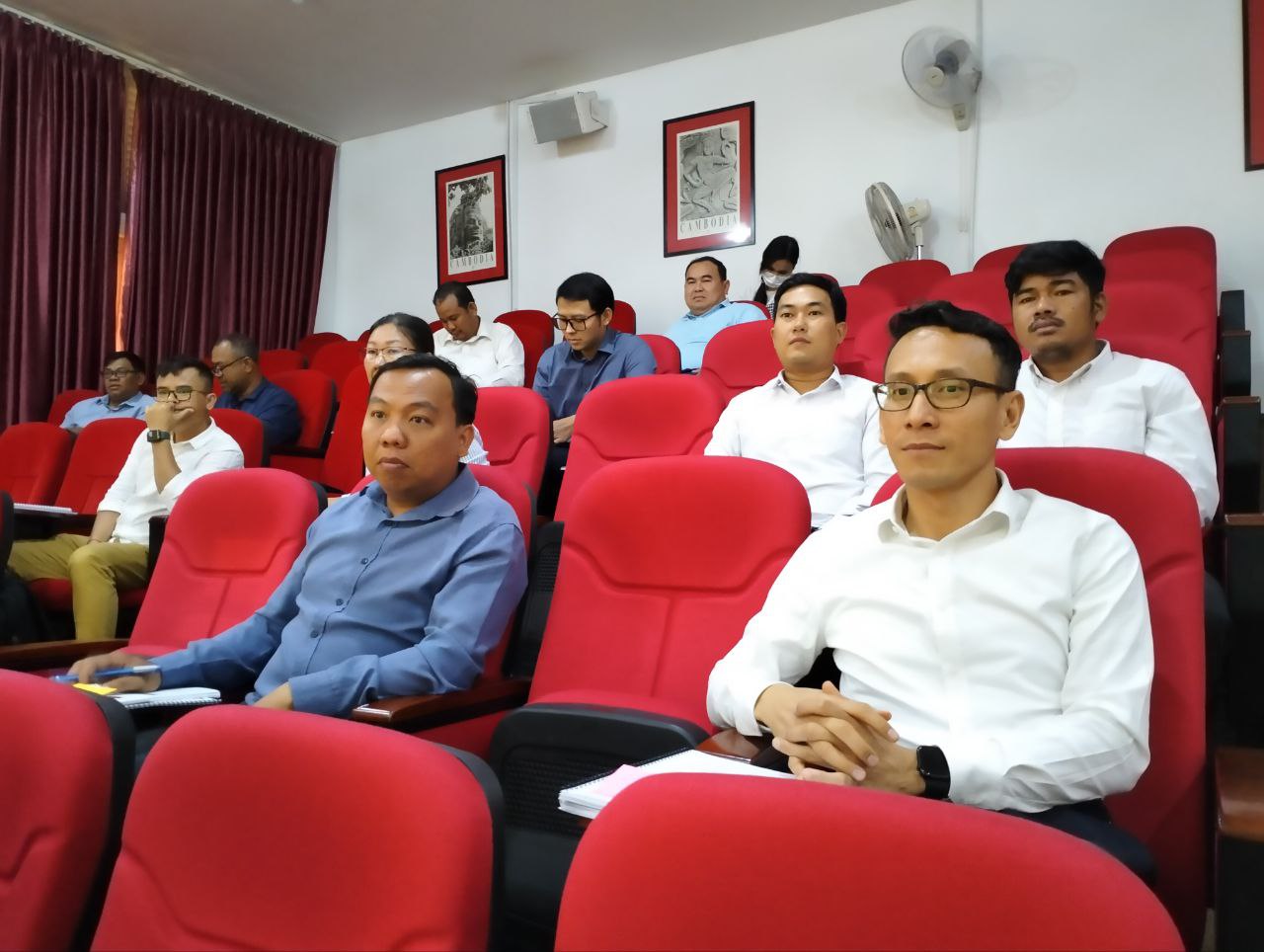 វគ្គបណ្ដុះបណ្ដាល អំណានថ្នាក់ដំបូង
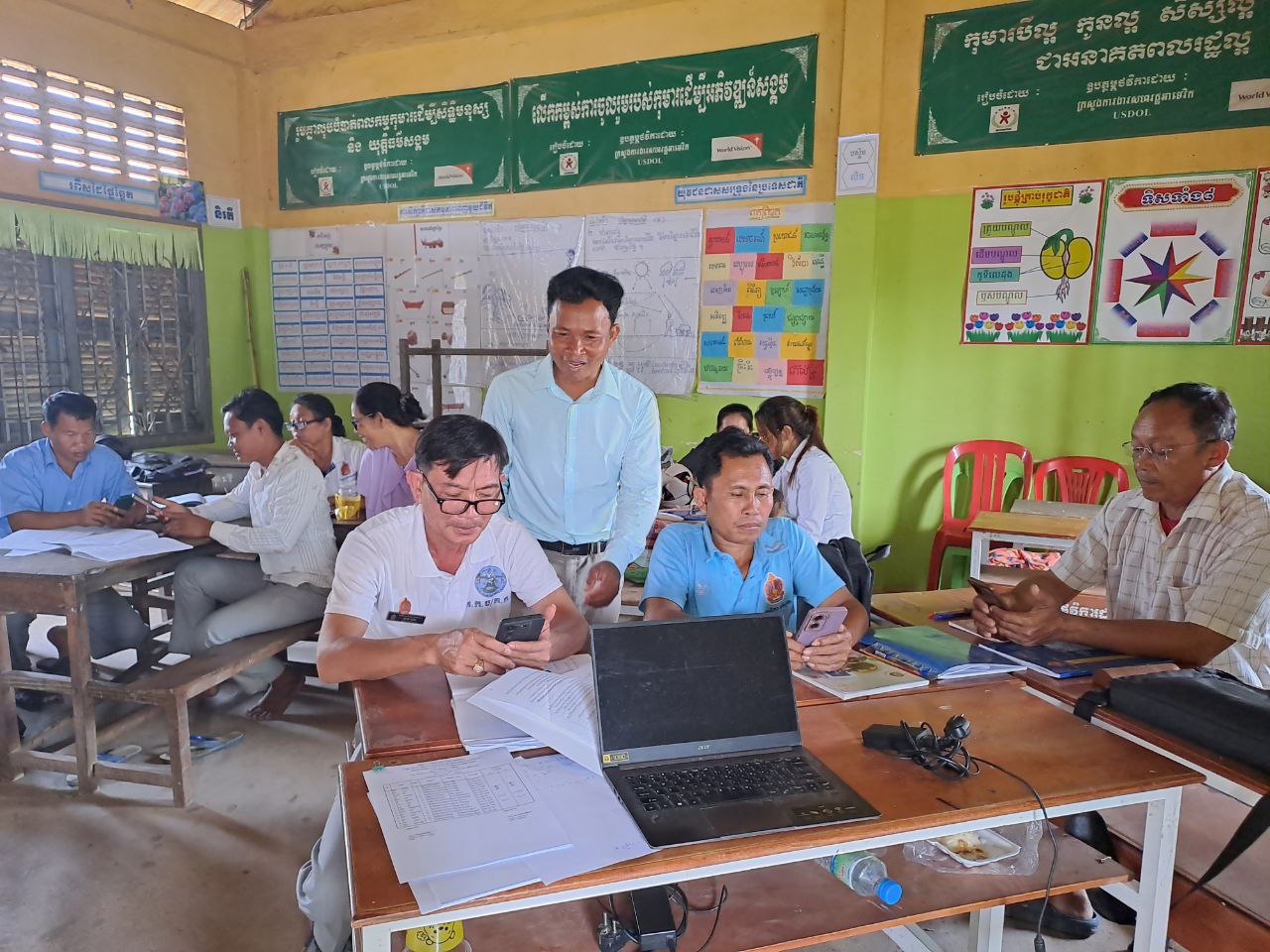 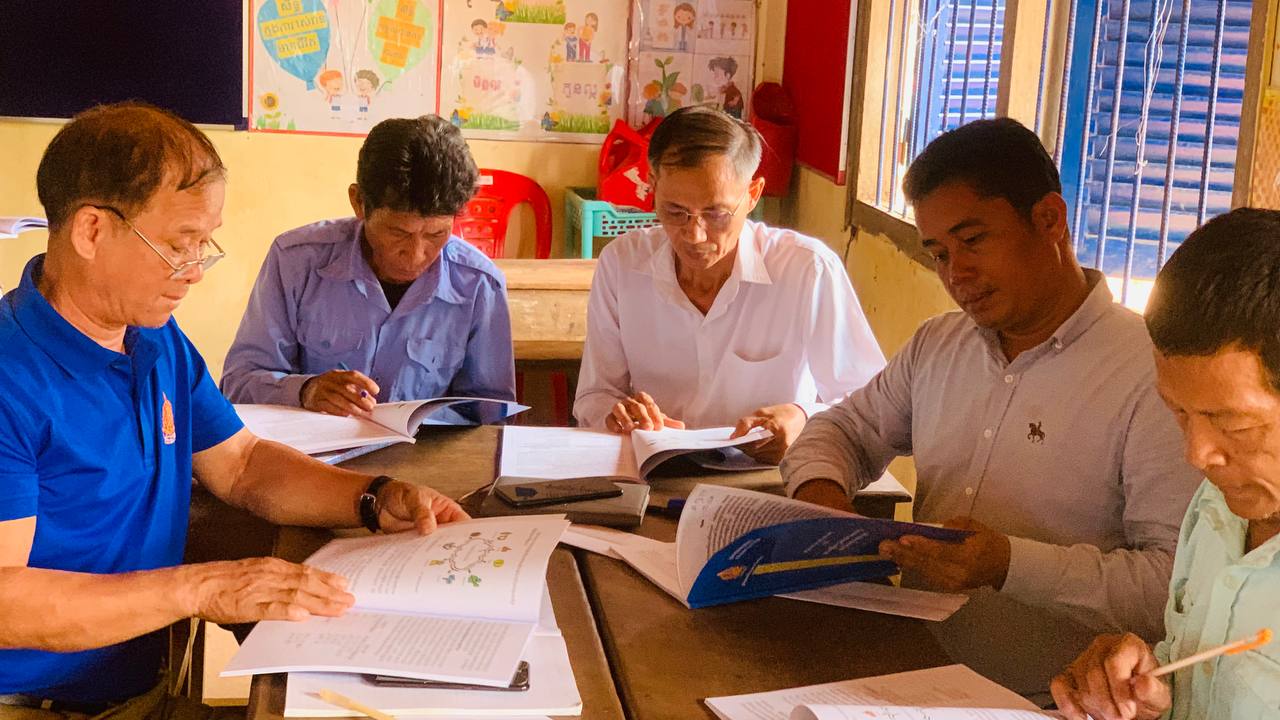 រចនាសម្ព័ន្ធភាគីពាក់ព័ន្ធ
ទំនួលខុសត្រូវ និងភារកិច្ចភាគីពាក់ព័ន្ធ (ទំព័រទី២៣ - ២៧ សៀវភៅណែនាំស្ដីពី អវប)
30
តួនាទីគណៈកម្មការ អវប ប្រចាំសាលា
ក្នុងសាលារៀននីមួយៗ គណៈកម្មការ អវប ដែលជាផ្នែករងនៃគណៈកម្មការគ្រប់គ្រងសាលារៀន ទទួលខុសត្រូវលើការរៀបចំផែនការ អនុវត្ត និងសម្របសម្រួល អវប។ គណៈកម្មការ អវប ធ្វើជាប្រធានដោយនាយកសាលា និងមាននាយករង ឬប្រធានក្រុមបច្ចេកទេស ជាអ្នកសម្របសម្រួល អវប និងគ្រូបង្រៀនមានបទពិសោធន៍ម្នាក់ទៀតធ្វើជាអ្នកផ្តល់ប្រឹក្សាគរុកោសល្យដល់គ្រូបង្រៀនផ្សេងទៀត។
គណៈកម្មការ អវប រៀបចំការវាយតម្លៃតម្រូវការ អវប របស់គ្រូបង្រៀនម្នាក់ៗ និងតម្រូវការ  អវប នៅកម្រិតសាលារៀន សម្របសម្រួលការផ្តល់សកម្មភាព អវប ដល់គ្រូបង្រៀន និងនាយកសាលា និងផ្សព្វផ្សាយព័ត៌មានស្តីពីឱកាស អវប។
31
តួនាទីគណៈកម្មការ អវប ប្រចាំសាលា
គណៈកម្មការ អវប តាមសាលារៀន អាចបង្កើតបណ្តាញក្នុងកម្រងសាលាបឋមសិក្សា ឬបណ្តាញវិទ្យាល័យធនធានដើម្បីចែករំលែកមតិយោបល់ សហការគ្នាលើសកម្មភាពនានា និងកាន់តែមានប្រសិទ្ធភាពចំណាយ។ ដោយកត់សម្គាល់ពីបន្ទុកការងាររបស់សមាជិកគណៈកម្មការ អវប សមាជិកដែលជាគ្រូបន្ទុកថ្នាក់ គួរទទួលបានអត្ថប្រយោជន៍ពីការកាត់បន្ថយបន្ទុកការងារផ្សេងទៀតរបស់ពួកគេ ក្នុងអំឡុងម៉ោងកិច្ចសន្យា។ សម្រាប់ព័ត៌មានលម្អិតស្តិពីការទទួលខុសត្រូវ និងតួនាទីរបស់គណៈកម្មការ អវប សូមមើលលក្ខខណ្ឌយោងសម្រាប់គណៈកម្មការ អវប ក្នុងឧបសម្ព័ន្ធ ១។
32
តួនាទីគណៈកម្មការ អវប ប្រចាំសាលា (ត)
កំណត់ និងវិភាគលើតម្រូវការ អវប 
ជួយគ្រូបង្រៀនក្នុងការអភិវឌ្ឍផែនការសិក្សាវិជ្ជាជីវៈ (ផែនការសិក្សាវិជ្ជាជីវៈ ៖ គួរមានការបញ្ចូលផែនការសិក្សាវិជ្ជាជីវៈនៅកម្រិតសាលារៀនទៅក្នុងផែនការកែលម្អ ឬអភិវឌ្ឍសាលារៀនប្រចាំឆ្នាំ)
ធ្វើផែនការ គ្រប់គ្រង និងសម្របសម្រួលសកម្មភាព អវប
ផ្សព្វផ្សាយបញ្ជីសកម្មភាព អវប ដល់គ្រូបង្រៀន និងចុះឈ្មោះគ្រូបង្រៀនចូលរួមក្នុងសកម្មភាព អវប (ដោយប្រើប្រាស់កម្មវិធី HRMIS តាមទូរស័ព្ទចល័ត ប្រសិនបើអាច) 
ជួយគ្រូបង្រៀនក្នុងការអភិវឌ្ឍកម្រងស្នាដៃវិជ្ជាជីវៈ ដែលបង្ហាញពីសមិទ្ធផល អវប និងការឆ្លុះបញ្ចាំង 
ជួយគ្រូបង្រៀនក្នុងការរក្សាកំណត់ត្រាអាជីព
33
តួនាទីគណៈកម្មការ អវប ប្រចាំសាលា (ត)
សម្របសម្រួលការវាយតម្លៃគ្រូបង្រៀនដូចជា រៀបចំផែនការសិក្សាវិជ្ជាជីវៈសម្រាប់គ្រូបង្រៀនម្នាក់ៗ និងវាយតម្លៃថាតើគ្រូបង្រៀនបានសម្រេចតាមគោលដៅ អវប របស់ខ្លួនកម្រិតណា
សម្របសម្រួលការដឹកនាំការងារបង្រៀន ដូចជា ការបង្វឹក ការផ្ដល់ប្រឹក្សាគរុកោសល្យ ជាដើម
រៀបចំការបង្រៀន និងការសង្កេតមើលគ្នាជាដៃគូ ឬជាក្រុម
រៀបចំកិច្ចប្រជុំក្រុមបច្ចេកទេស 
រៀបចំសិក្ខាសាលាតាមសាលារៀន ក្រោមការសម្របសម្រួលរបស់គណៈកម្មការ ឬអ្នកផ្ដល់សេវា អវប ដូចជាគ្រឹះស្ថានអប់រំគ្រូបង្រៀន ការិយាល័យ អយក ក្រុង ស្រុក ខណ្ឌ អង្គការក្រៅរដ្ឋាភិបាល
រក្សាកំណត់ត្រាអំពីសកម្មភាព អវប ដែលបានធ្វើ និងចំនួនក្រេឌីតដែលបានទទួល  
ពិនិត្យតាមដាន និងវាយតម្លៃ អវប ដែលអនុវត្តនៅកម្រិតសាលារៀនជារៀងរាល់ឆ្នាំ។
34
សំណួរផ្គូផ្គង
ក. នៅតាមសាលារៀនត្រូវសម្របសម្រួលផ្ដល់​ការអភិវឌ្ឍវិជ្ជាជីវៈជាប្រចាំដល់​គ្រូបង្រៀន និងនាយកសាលា រៀបចំ​វាយតម្លៃលើតម្រូវ​ការ​ អវប របស់​គ្រូបង្រៀនម្នាក់ៗ ​តម្រូវ​ការនៅក្នុងសាលារៀន​ និង​ត្រូវ​ផ្សព្វផ្សាយព័ត៌មាន​អំពីឱកាស​ អវប ដោយសហការជាមួយ​អ្នកផ្ដល់សេវា​ អវប
១. គ្រូបង្រៀន នាយកសាលា និង​​អ្នកឯកទេសអប់រំ
២. គណៈកម្មការ អវប
ខ. អវប អាចរៀបចំឡើង​ដោយអ្នកផ្ដល់សេវា មានរចនា
សម្ព័ន្ធច្បាស់លាស់ និង​ ឬ ​ដែល​សាមីខ្លួន​ជ្រើសរើសដោយ​ខ្លួន​ឯង
៣. អវប ​មានរចនា
សម្ព័ន្ធច្បាស់លាស់ 
អវប រៀនដោយខ្លួនឯង កម្មវិធីវិក្រឹតការ និងកម្មវិធីដំឡើងគុណវុឌ្ឍិគ្រូបង្រៀន
គ. បន្ទាប់ពី​​បានបញ្ចប់​សកម្មភាព​ អវប ដោយជោគជ័យ ​គ្រូបង្រៀន នាយកសាលា ឬ​អ្នកឯកទេសអប់រំ នឹងទទួលបានក្រេឌីត អវប
ឃ.ជាក្រុមគោលដៅ​នៃប្រព័ន្ធ​ អវប និងគន្លងអាជីពគ្រូបង្រៀន មានសិទ្ធិ​ និងកាតព្វកិច្ចក្នុងការចូលរួម​​សកម្មភាព អវប
៤. ការទទួលក្រេឌីត 
អវប
35
សំណួរផ្គូផ្គង
ង. អ្នកត្រៀមឡើង​ឋានៈវិជ្ជាជីវៈស្រ​បតាមគន្លងអាជីព​គ្រូបង្រៀន ត្រូវ​ឆ្លងកាត់​ការ​វាយតម្លៃ​ “កម្រិតខ្ពស់”
៥. ការ​វាយតម្លៃតាមវដ្តទៀងទាត់ និងលទ្ធផល
ច. ដើម្បី​វាស់វែង​ការបំពេញការងារធៀបនឹង​ចំណុចដៅដែលបាន​ដាក់ចេញកាលពីឆ្នាំមុន ទទួលស្គាល់ពីលទ្ធផល​ដែលសម្រេច​បាន ​កំណត់ពី​បញ្ហា​ដែលត្រូវ​ធ្វើការ​កែលម្អ​បន្ថែម និងដើម្បីកំណត់គោលដៅ​ អវប សម្រាប់​ឆ្នាំបន្ទាប់
៦. ការត្រៀមឡើង
ឋានៈវិជ្ជាជីវៈ  TCP
៧. ការវាយតម្លៃក្នុងTCP និង​ការ​សម្រេចចិត្ត
ឆ.អ្នកសន្សំបានក្រេឌីតពី អវប ហើយមានទំនុកចិត្តថាពិតជាបានបំពេញតាម​លក្ខណៈវិនិច្ឆ័យនៃឋានៈវិជ្ជាជីវៈនីមួយៗ​ស្រប​តាម​គន្លង​អាជីព​គ្រូបង្រៀន អាចទទួល​ការវាយតម្លៃដំឡើងឋានៈក្នុងគន្លងអាជីពគ្រូបង្រៀន​។​
៨. ការមិនបំពេញបាន​តាមលក្ខណៈវិនិច្ឆ័យ TCP
ជ. ដាក់ពាក្យសារជាថ្មី​នៅឆ្នាំបន្ទាប់ ដោយបេក្ខជនត្រូវ​ខិតខំ​កែលម្អ​ ​ផ្នែកដែលទទួល​ពិន្ទុក្រោមស្ដង់ដា
36
សំណួរផ្គូផ្គង
ឈ. អវប ក៏អាចរៀបចំ​នៅកម្រិតសាលារៀនផងដែរ
៩. សាលារៀន
ញ. គ្រប់គ្រង​ប្រព័ន្ធ​ អវប និងគន្លងអាជីពគ្រូបង្រៀននៅថ្នាក់​ក្រោមជាតិ ផ្តល់ទំនាក់ទំនង​រវាង​ក្រសួង ​អយក និងការិយាល័យ អយក ក្រុង ស្រុក ខណ្ឌ សម្របសម្រួល​គ្រប់សកម្មភាព​ អវប និងផ្សព្វផ្សាយប្រតិទិនពី​ឱកាស​ អវប
១០. កម្រង​សាលារៀន
ដ.គាំទ្រ​​កម្មវិធីប្រឹក្សាគរុកោសល្យ និងសកម្មភាព អវប ដែលផ្ដល់​ដោយអ្នកផ្ដល់សេវា ព្រមទាំងសម្របសម្រួលទំនាក់ទំនងរវាងការិយាល័យ អយក ក្រុង ស្រុក ខណ្ឌ និងសាលារៀន  ​
១១. ការិយាល័យ អយក ក្រុង ស្រុក ខណ្ឌ
ឋ. មានតួនាទីសំខាន់​សម្រាប់ផ្ដល់ព័ត៌មាន​ពីឱកាស និងក្រេឌីត     អវប ទៅសាលារៀន ក៏ដូចជាផ្ដល់ព័ត៌មាន​ពី​ អវប ដែលគ្រូបង្រៀន​ម្នាក់​ៗបានចូលរួម និងក្រេឌីត​ដែល​ទទួល​បាន​ ដើម្បីបញ្ចូលទៅ​ក្នុង​ប្រព័ន្ធ HRMIS តាមរយៈមន្ទីរ អយក រាជធានី ខេត្ត
១២. មន្ទីរ អយក     រាជធានី ខេត្ត
37
សំណួរផ្គូផ្គង
ឌ. មានការកត់ត្រា​ទិន្នន័យអំពីគុណវុឌ្ឍិ បទពិសោធន៍ លទ្ធផលនៃការ​វាយតម្លៃ និង​ អវប របស់បុគ្គលិកអប់រំ ដើម្បីចេញជារបាយការណ៍ដែលបង្ហាញព័ត៌មានលម្អិតស្តី​ពី​ពិន្ទុសម្រាប់ទទួល​បានការ​ឡើងឋានៈវិជ្ជាជីវៈទៅកាន់​កម្រិតបន្ទាប់ក្នុងគន្លង​អាជីព​គ្រូបង្រៀន
១៣. ការិយាល័យគ្រប់គ្រង​ អវប
១៤. HRMIS
ឍ. រាល់សកម្មភាព អវប ទាំងអស់ត្រូវមានការកត់ត្រាចំនួនក្រេឌីត ប្រធានបទ ខ្លឹមសារសំខាន់ៗ​ និងមានការ​ចេញផ្សាយកំណត់ត្រា​អាជីព​ដែលបង្ហាញពីព័ត៌មាននៃការអនុវត្ត អវប រយៈពេល ៥ឆ្នាំម្ដង ឬទៅតាមភាព​ចាំបាច់
១៥. ការកត់ត្រា​ក្រេឌីត អវប និងកំណត់ត្រា​អាជីព
ណ. គ្រប់គ្រង​រាល់ទិន្នន័យទាំងអស់​ដែលពាក់ព័ន្ធនឹង​ការអភិវឌ្ឍវិជ្ជាជីវៈ​ និង​វឌ្ឍន​ភាពអាជីពរបស់បុគ្គលិកអប់រំ
ត.គ្រប់គ្រងទិន្នន័យ អវប និង TCP ទាំងអស់នៅថ្នាក់ជាតិ រៀបចំគោលនយោបាយ​ កំណត់​ថវិកា​គាំទ្រ​ដល់​សកម្មភាព អវប រាប់បញ្ចូល​ទាំង​សកម្មភាព​ អវប នៅតាមសាលារៀន ផ្ដល់ការទទួលស្គាល់គុណភាពដល់អ្នកផ្ដល់សេវា​និង​កម្មវិធី អវប ព្រមទាំង​ផ្សព្វផ្សាយ​ព័ត៌មាន​អំពី​ឱកាស​ អវប
១៦. ការ​ឡើងឋានៈវិជ្ជាជីវៈក្នុង TCP
38
សំណួរផ្គូផ្គង
ថ. ជាបុគ្គលដែលបំពេញបានតាម​លក្ខណៈវិនិច្ឆ័យជាអ្នកផ្ដល់សេវា​អប់រំ និង​បានការទទួល​ស្គាល់​គុណភាពពី CPDMO អាច​ផ្ដល់សេវា អវប នៅសាលារៀនដោយផ្ទាល់ ឬតាមរយៈគ្រឹះស្ថានដែលជាអ្នកផ្ដល់សេវា អវប
១៧. នាយកដ្ឋាន​ជំនាញ​ គ្រឹះស្ថានអប់រំគ្រូបង្រៀន  គ្រឹះស្ថានឧត្តមសិក្សា …
ទ. អ្នកផ្ដល់សេវា​ អវប មានការ​ទទួលស្គាល់គុណភាពពីCPDMO ជាអ្នកផ្ដល់​សេវា អវប ផ្លូវការអាចធ្វើបាន​នៅតាមកម្រិតសាលារៀន
១៨. បង្វឹក គ្រូប្រឹក្សា និងគ្រូឧទ្ទេសបង្គោល​ថ្នាក់ជាតិ
ធ. CPDMO សហការជាមួយអង្គភាពជំនាញពាក់ព័ន្ធដើម្បីកំណត់លក្ខណៈវិនិច្ឆ័យ​សម្រាប់​ផ្ដល់សេវា អវប ​ប្រកបដោយ​គុណភាព
១៩. ការ​ទទួលស្គាល់គុណភាព ការធានាគុណភាព និងការ​ពិនិត្យតាមដានវាយតម្លៃ
ន. CPDMO សហការជាមួយនាយកដ្ឋានជំនាញពាក់ព័ន្ធពិសេស​នាយកដ្ឋាន​បណ្ដុះបណ្ដាល និងវិក្រឹតការ និងគណៈកម្មការទទួលស្គាល់​គុណភាពអប់រំ ត្រូវធានាខុសត្រូវ​លើការទទួលស្គាល់គុណភាព ការធានា​គុណភាព និងការ​តាមដានវាយតម្លៃ​ប្រព័ន្ធ អវប ជាពិសេស​ លើការផ្ដល់សេវា អវប ដែលផ្ដល់​ដោយ​​បុគ្គល និងជា​ស្ថាប័នផ្ដល់​សេវា អវប
២០. ការកំណត់លក្ខណៈវិនិច្ឆ័យ ការទទួលស្គាល់គុណភាព និងក្រុមធានាគុណភាព
39
សូមអរគុណ